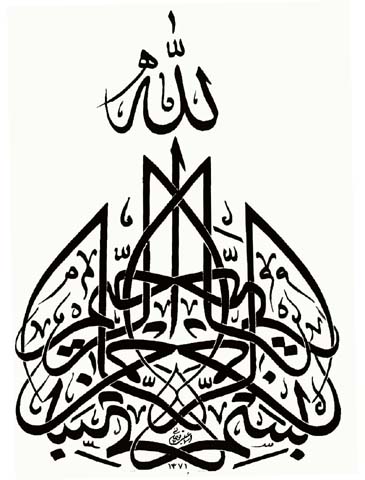 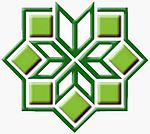 دانشگاه فنی و حرفه ای
دانشکده فنی انقلاب اسلامی
مقاومت مصالح2
(جلسه ششم)
روش انرژی کرنشی- محاسبه جابجایی
محاسبه جابجایی بر اثر یک نیرو
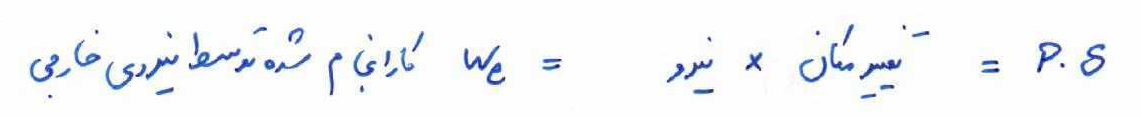 اگر نیرو به آهستگی اعمال گردد خواهیم داشت:
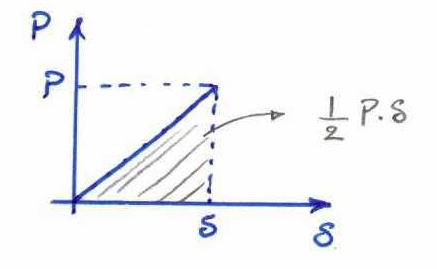 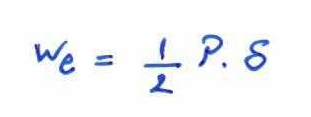 مثال: مطلوب است جابجایی انتهای A در میله AB. فرض بر این است که نیرو به آهستگی به میله اعمال گردیده است.
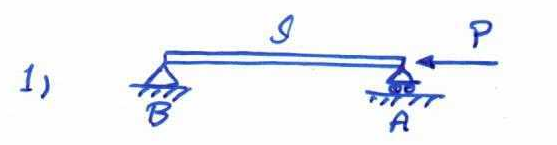 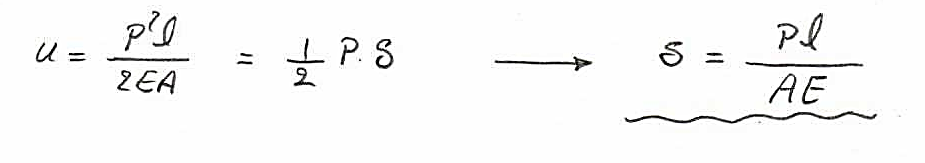 محاسبه جابجایی بر اثر یک نیرو
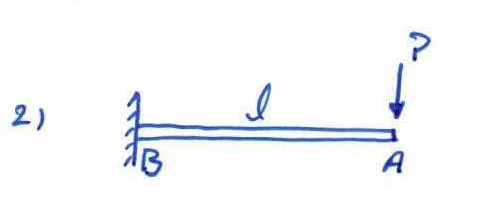 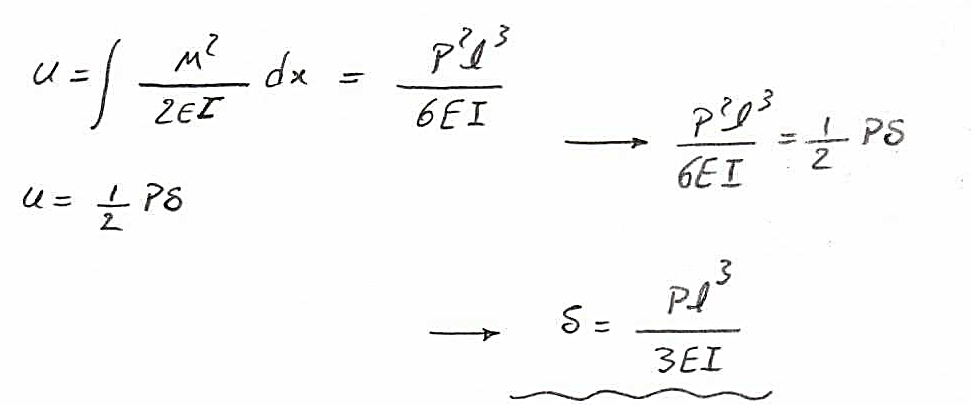 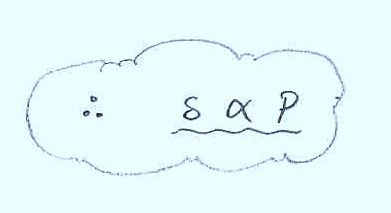 تغییر مکان با نیرو متناسب است.
محاسبه جابجایی بر اثر چند نیرو
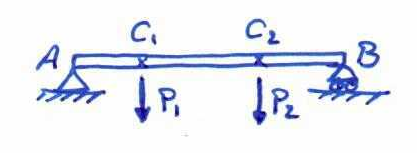 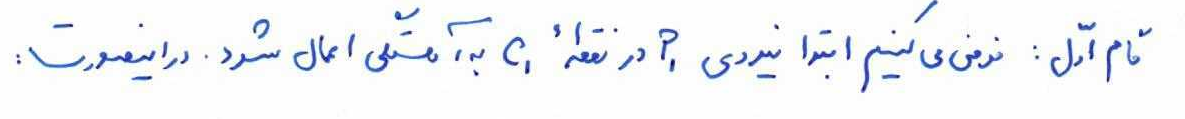 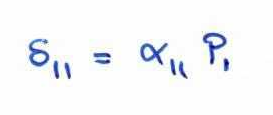 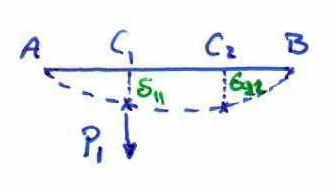 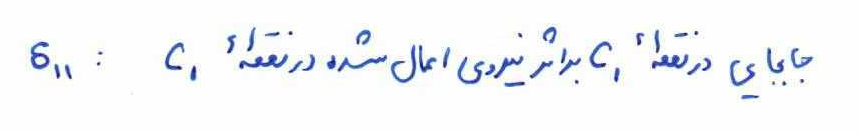 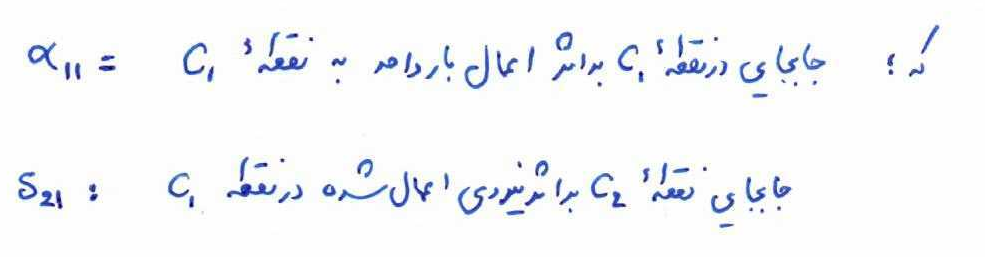 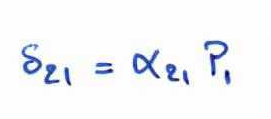 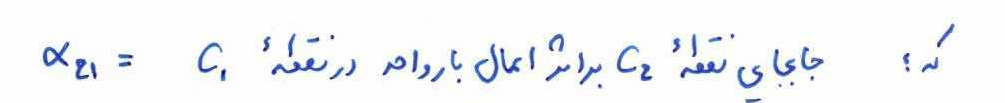 محاسبه جابجایی بر اثر چند نیرو
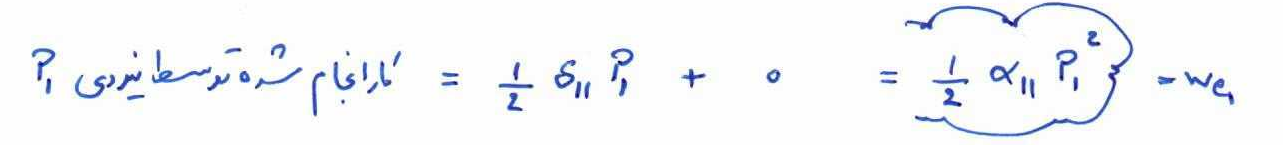 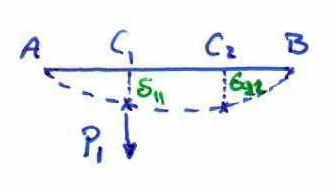 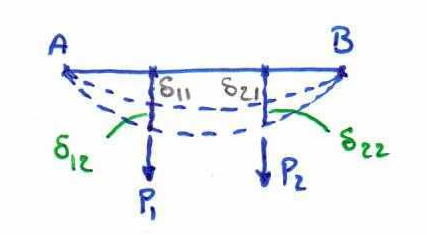 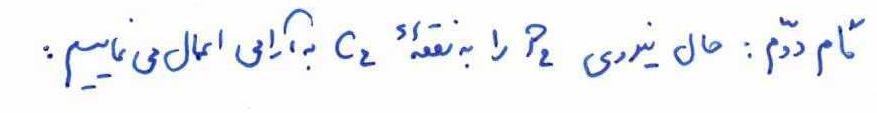 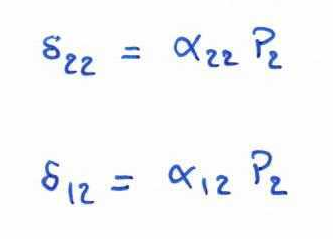 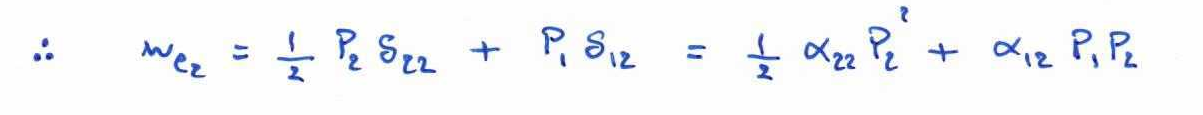 محاسبه جابجایی بر اثر چند نیرو
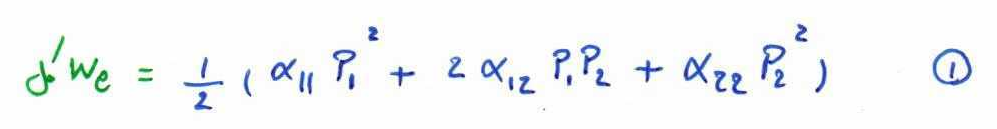 حال اگر گام های اول و دوم را به صورت برعکس انجام دهیم، خواهیم داشت:
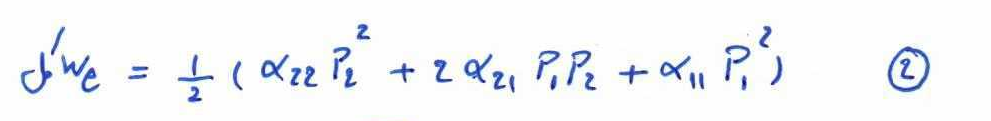 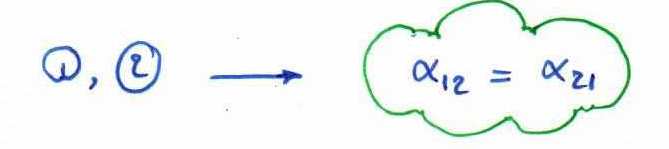 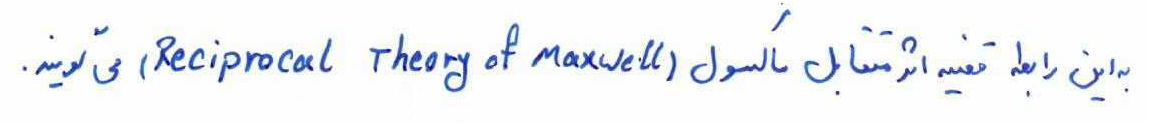 محاسبه جابجایی بر اثر چند نیرو
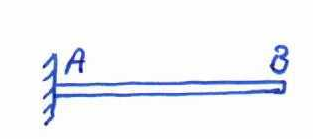 مثال: اگر جابجایی در وسط تیر AB زمانیکه 100N به انتهای آزاد B وارد شده است، مساوی 1mm باشد، مطلوبست جابجایی انتهای آزاد زمانیکه 150N به وسط تیر وارد می شود.
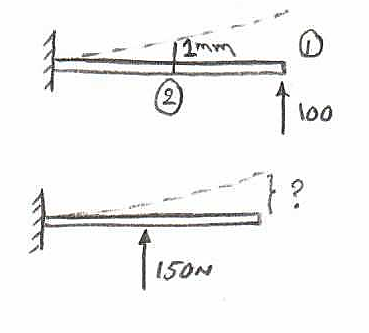 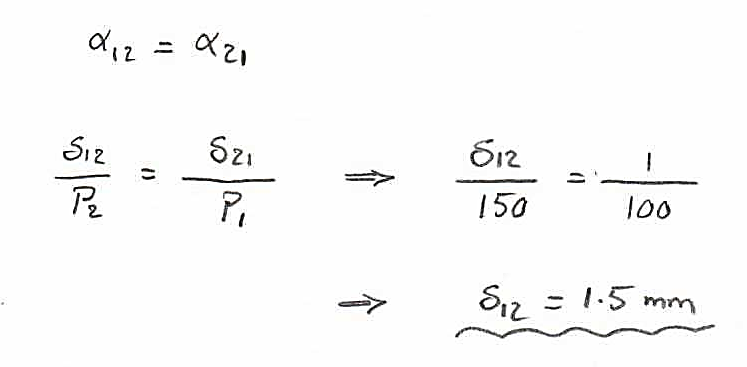 محاسبه جابجایی با استفاده از قضیه کستیگ لیانو
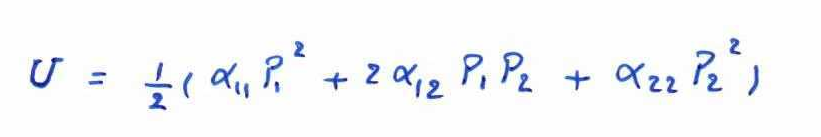 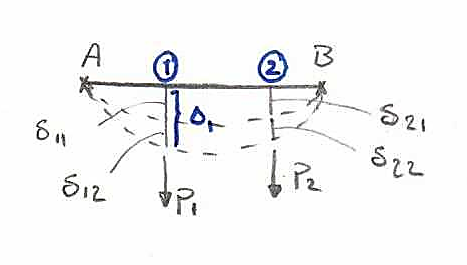 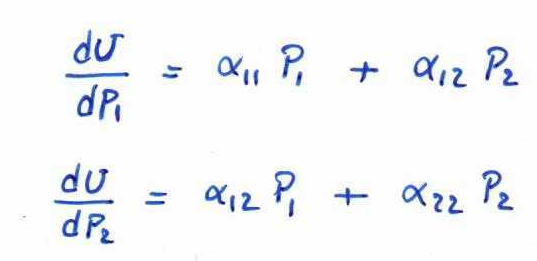 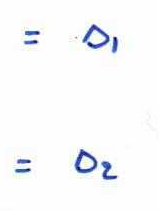 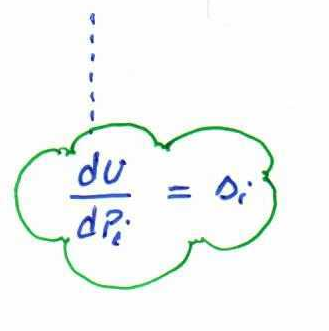 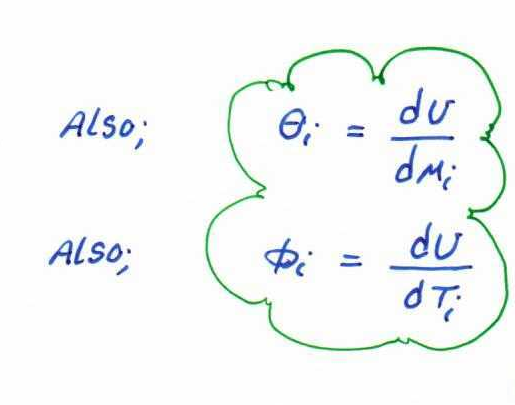 محاسبه جابجایی با استفاده از قضیه کستیگ لیانو
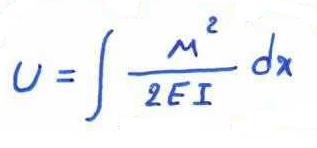 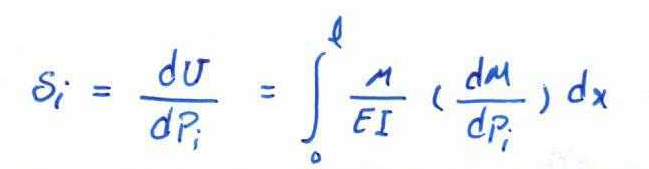 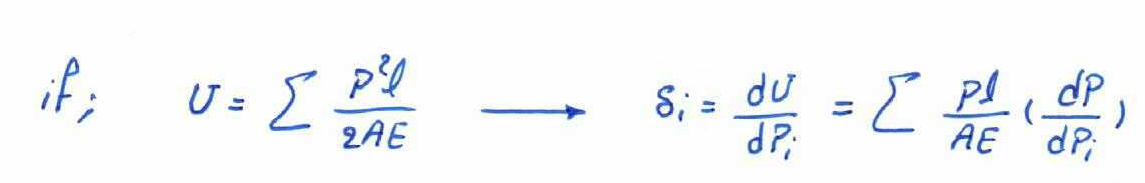 محاسبه جابجایی با استفاده از قضیه کستیگ لیانو
مثال1: برای تیر بارگذاری شده مطابق شکل جابجایی نقطه B را محاسبه نمایید.
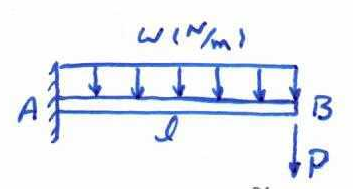 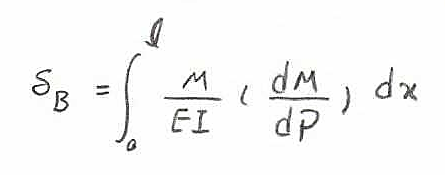 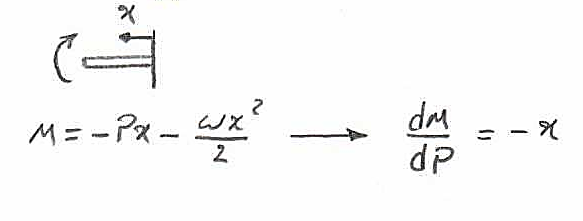 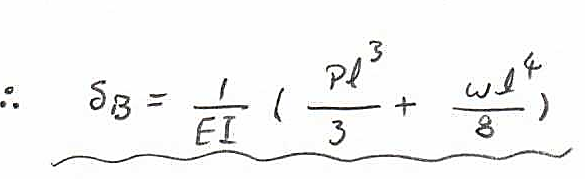 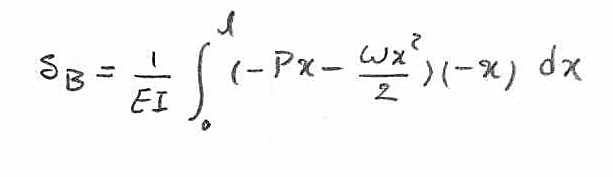 محاسبه جابجایی با استفاده از قضیه کستیگ لیانو
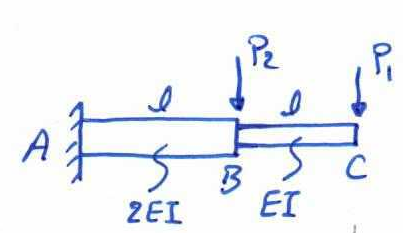 مثال2: برای تیر بارگذاری شده مطابق شکل جابجایی نقاط B و C را محاسبه نمایید.
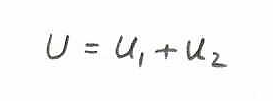 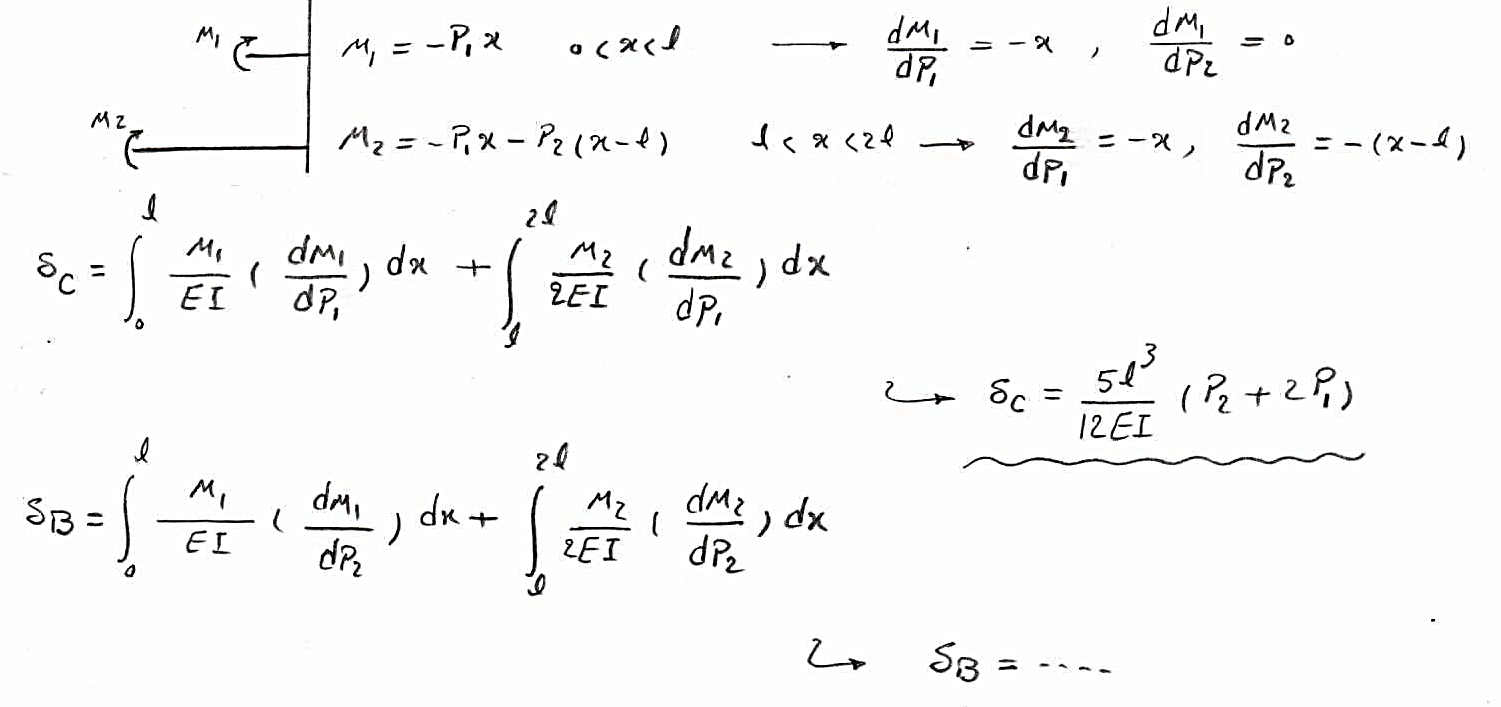 محاسبه جابجایی با استفاده از قضیه کستیگ لیانو
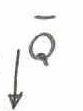 مثال3: برای تیر بارگذاری شده مطابق شکل جابجایی نقطه C را محاسبه نمایید.
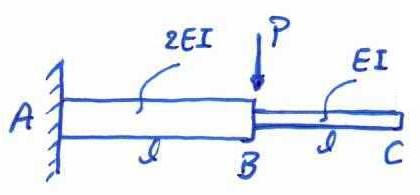 تذکر1: ابتدا یک نیروی فرضی درجهت جابجایی به آن نقطه اعمال نموده و در نهایت پس از انتگرالگیری مقدار آن را مساوی صفر قرار می دهیم.
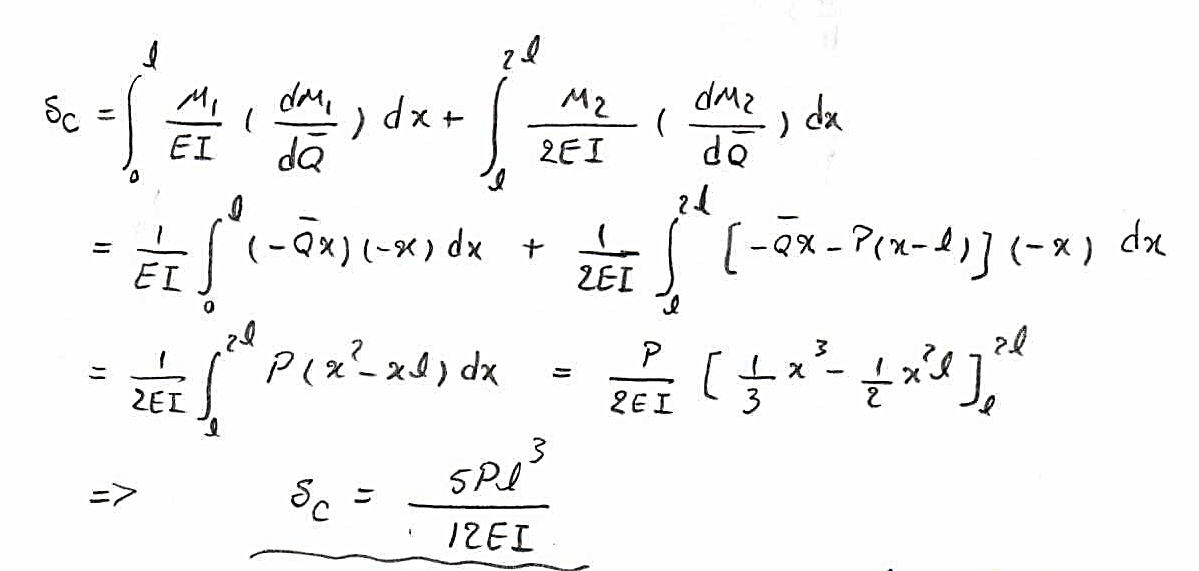 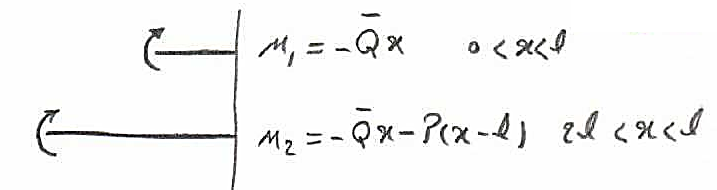 تذکر2: برای محاسبه شیب نقطه C بایستی یک گشتاور متمرکز مجازی به آن نقطه اعمال نماییم.
محاسبه جابجایی با استفاده از قضیه کستیگ لیانو
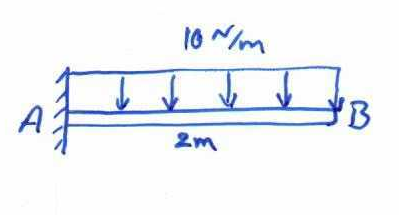 مثال4: برای تیر بارگذاری شده مطابق شکل شیب و جابجایی نقطه B را محاسبه نمایید.
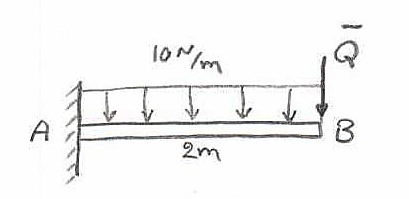 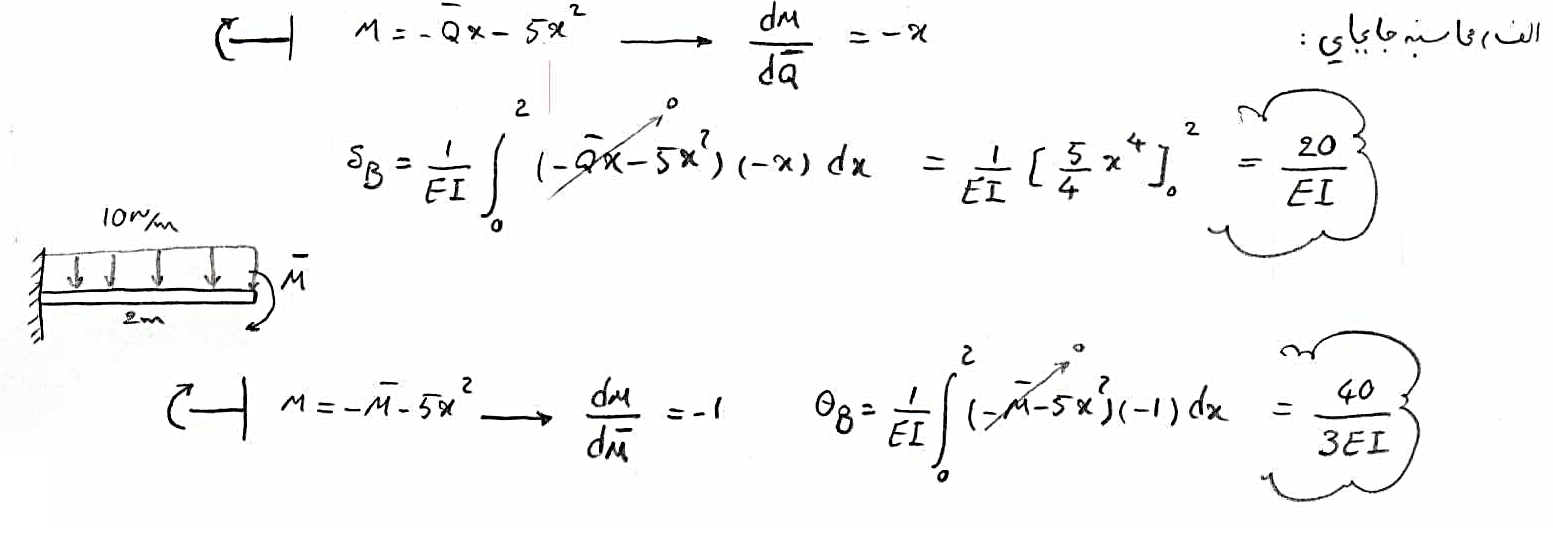 محاسبه جابجایی با استفاده از قضیه کستیگ لیانو
مثال4: برای خرپای نشان داده شده جابجایی افقی و قائم نقطه B را محاسبه نمایید.
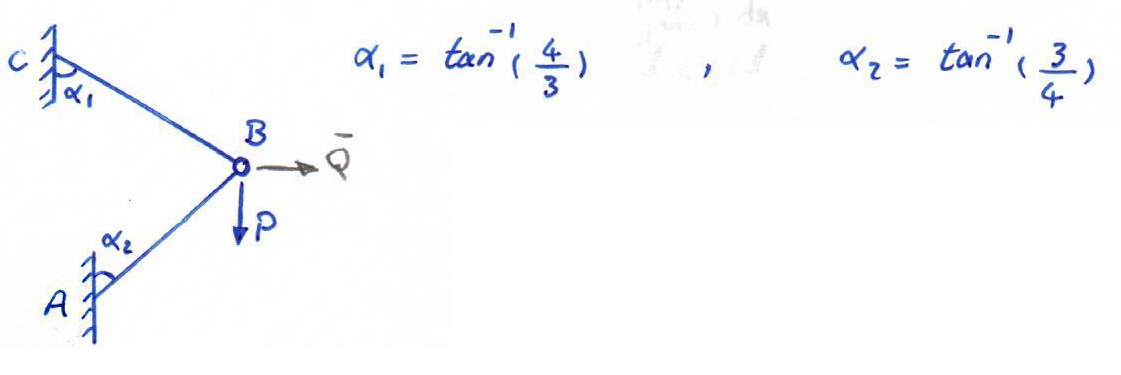 تذکر3: اگر تنها جابجایی قائم خواسته شده بود، نیازی به نیروی مجازی نبود اما چون جابجایی افقی نیز خواسته شده است بایستی نیروی مجازی در جهت افقی به نقطه B اعمال نمود.
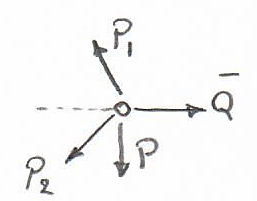 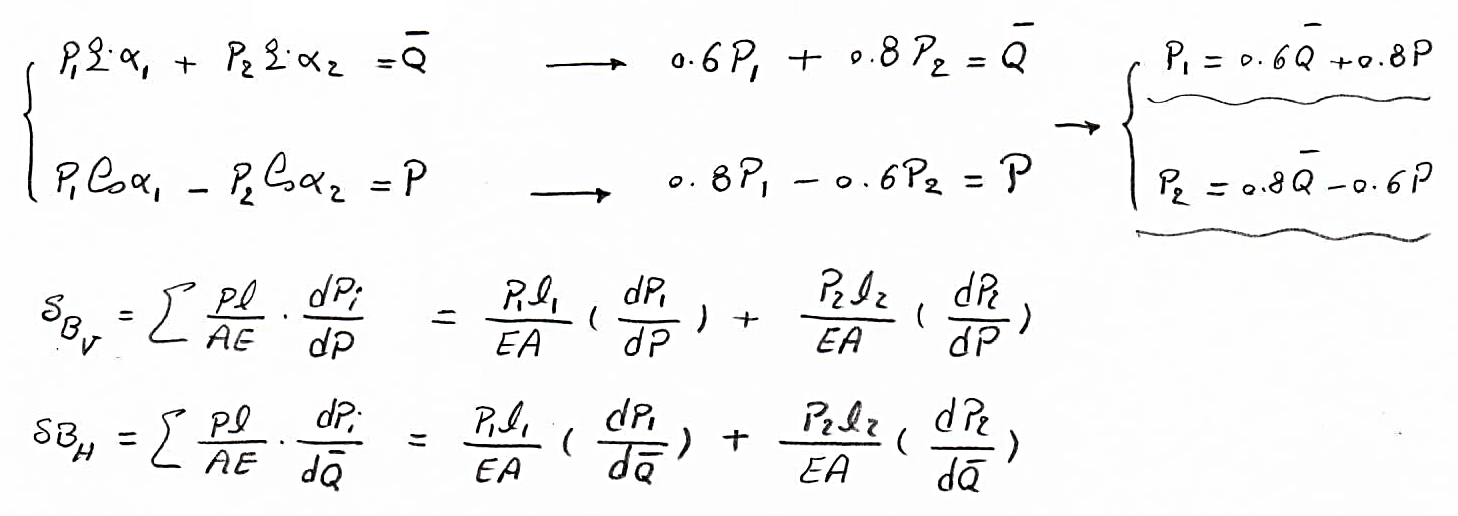 تمرین
مسائل فصل 11 شماره های:
88-99-105-110